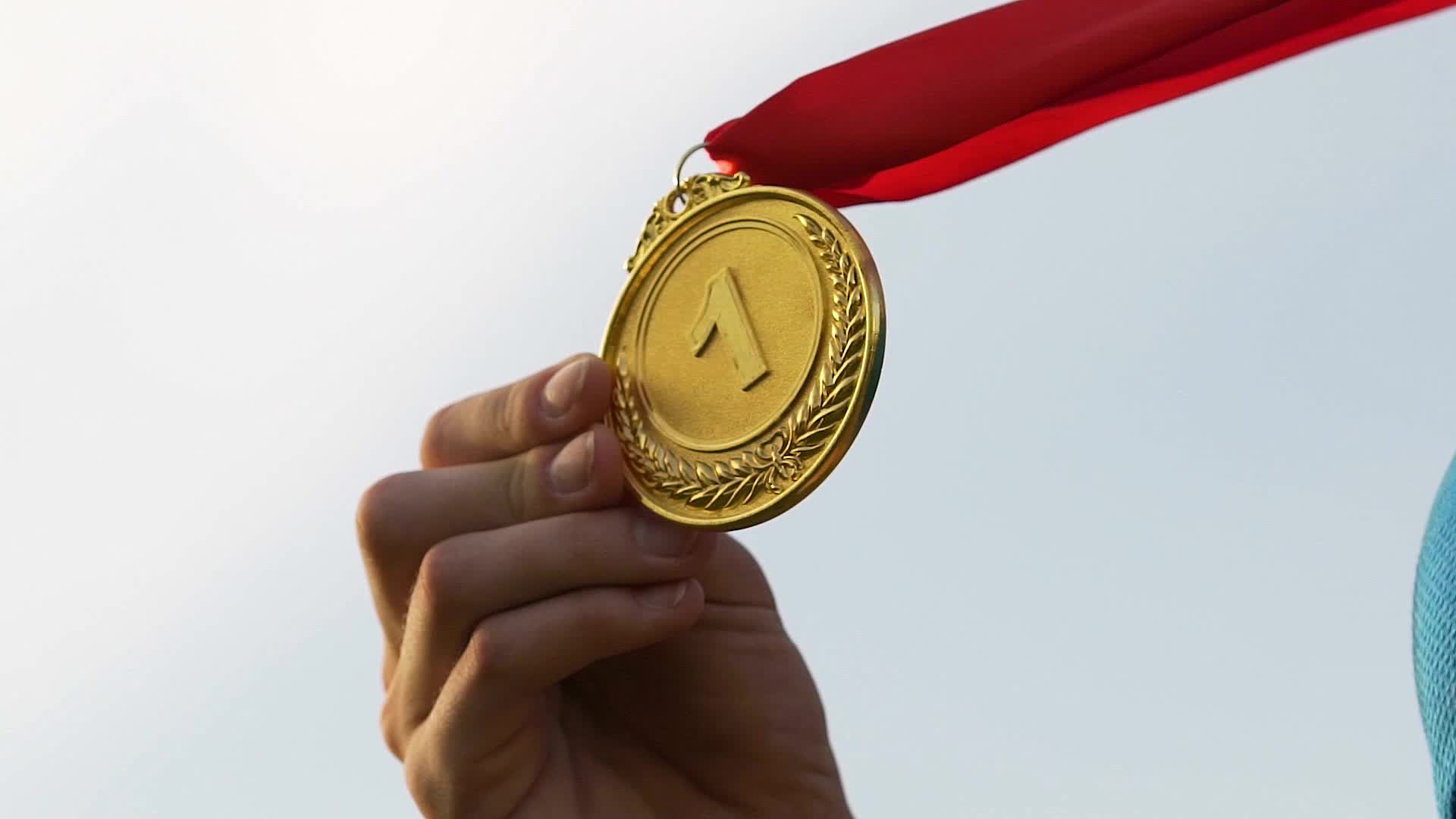 Prestation och 				ungdomsidrott
Det här kommer vi att prata om idag:
Förväntingar med dagens workshop
Att tävla med resultat
Hur ska vi tänka kring resultatfokus
Är fokus på prestationen något för oss? 
Verktygslåda för tränare & föräldrar
Vad kommer näst? Reflektioner
Det här tar jag med mig…
Förväntningar
Tävling – Prestation – Resultat
[Speaker Notes: Vi pratar om de utmaningarna som ni förvänta er att se när man börjar tävla, vilket oundviklig innebär att se resultatet]
Att VINNA
[Speaker Notes: Att vinna, eller att försöka vinna, är målet med alla tävlingar, utmaningar, prestationer osv. 
Vi spelar för att vi tycker om att spela men vi tävlar för att vinna.]
Fokus på RESULTAT
[Speaker Notes: Att fokusera för mycket på resultatet innebär att lägga mycket vikt på något som inte är helt under vår kontroll. 

Vågar mindre för att varje spel, varje beteende kan påverka resultatet negativt]
Vad kan jag tränare/förälder göra?
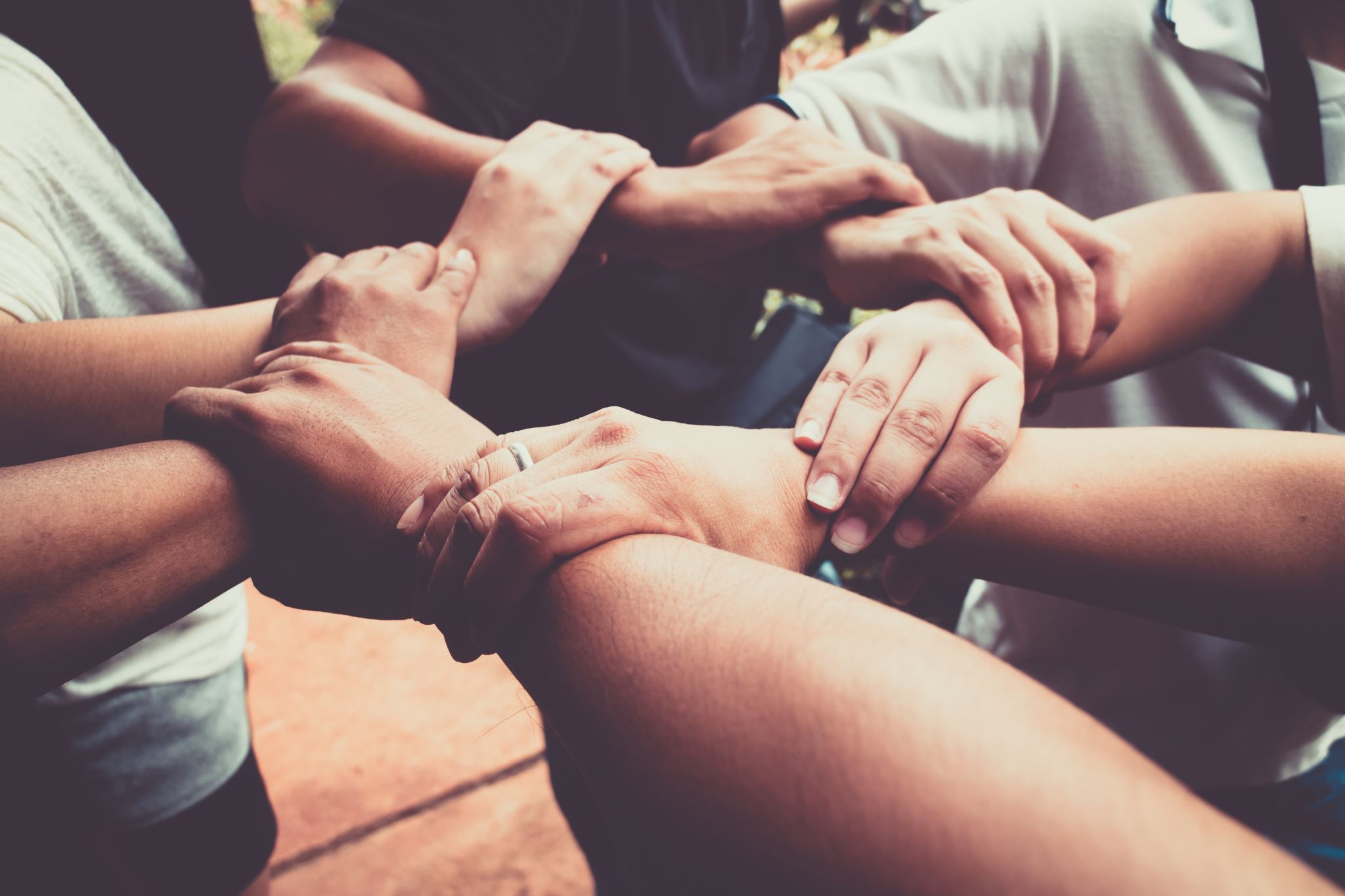 Prata lite ihop om detta

Fokus på Prestation och Prestationsmål

Våga göra (misstag) och utveckla dina färdigheter.
[Speaker Notes: Fokusera på att göra ditt bästa, att engagera dig aktivt och att våga göra misstag…då:
Minskar stress – allt är under kontroll, vi kan göra misstag
Ökar självfortroende – Genom att se att jag våga göra och därför att jag bli bättre
Mer engagemang (motivation) – ju mer vi har ett känsla om att jag bli bättre så är jag mer motiverad]
ALM-trädet modell
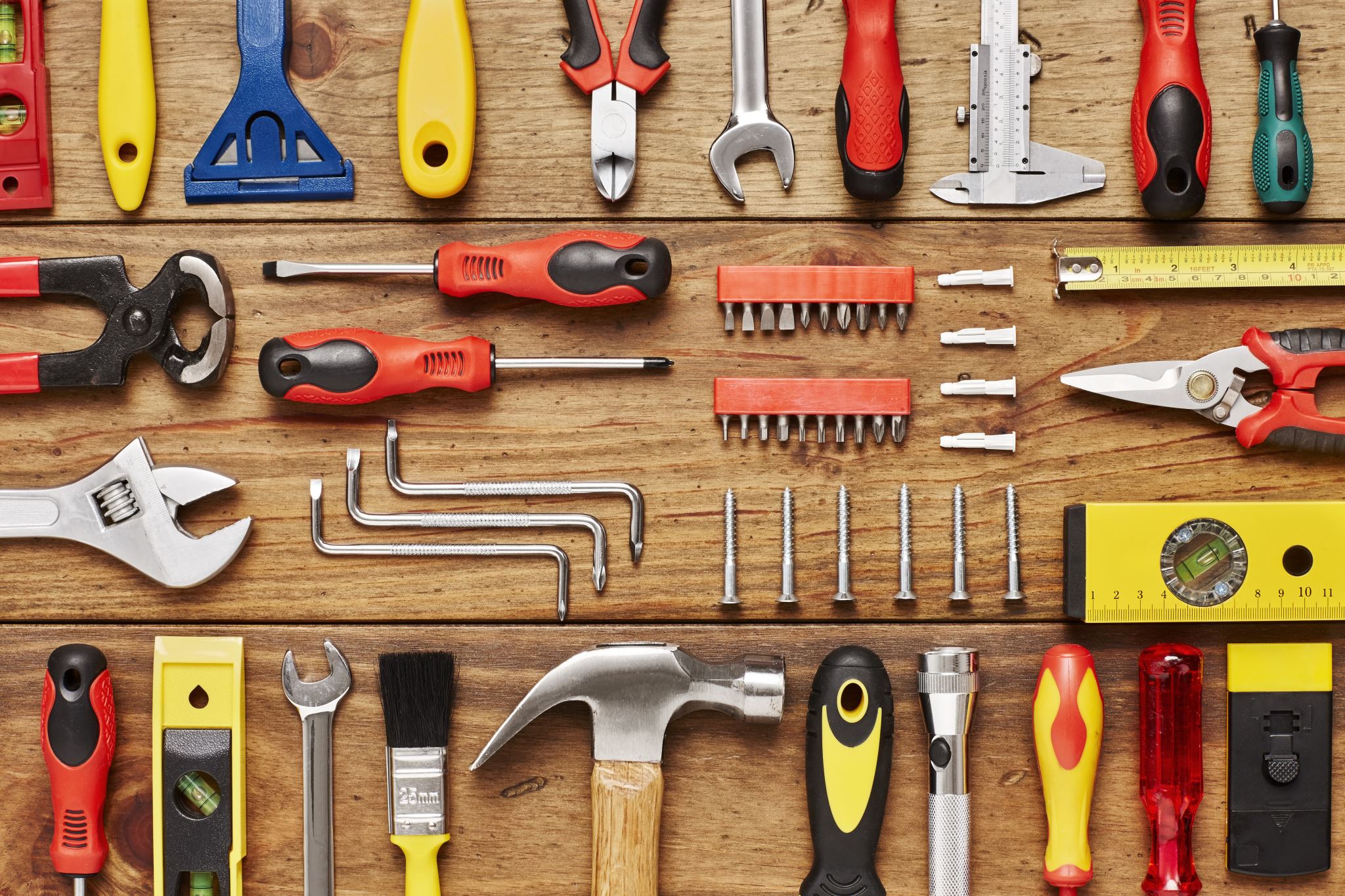 VERKTYGSLÅDA för tränare och för föräldrar
1. Tips för introduktion av ALM-trädet
2. Belöna resultatlös ansträngning
3. Prestationsmål
4. Utmanande mål
5. Misstagsritual
1. Introducera ALM-Trädet
2. Belöna resultatlös ansträngning
[Speaker Notes: speciellt när de inte lyckas! Det är så man lägger fokus på beteendet och inte på resultatet
 det kan förvandla den negativa känslan hos tränaren när saker och ting inte lyckas]
3. Prestationsmål
[Speaker Notes: Alla kan kontrollera prestationsmålen och följa framsteg.
Genom att sträva efter att bli sin bästa
Förklara att det handlar om hur mycket man anstränger sig. Tydlig siffra vid träning/match och säsong
Ansträngningen sker under hela prestationen…ta upp framstegen gärna under match/träning och säsong]
4. Utmanande mål
[Speaker Notes: Genom att återkoppla regelbundet visar du att du bryr dig om deras mål och att du tror att de kan nå dem.]
5. Misstagritual
[Speaker Notes: Om man sätter upp utmanande mål så kommer de att göra misstag.
Ge dem verktyg för att hantera misstag. 
SPOLA-NER misstag som stinker och vi vill inte ha dem kvar
TENNIS: på skorna har skrivit “Spela på” så när man tittar ner hänging efter misstag blir man påmind
De är OK att känna frustration, att vara ledsen, att känna oron inför en tävling osv…prata om det och ha ett öppet klimat]